Informe General de Modificaciones:     Plan de Acción 2017.
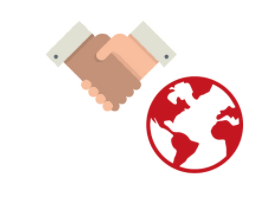 Cambios 2° Trimestre 2017
Teniendo en cuenta la coyuntura de política exterior del país, el agendamiento de nuevas prioridades en el escenario nacional y los cambios en el equipo directivo de la Agencia, las directrices definidas desde la planeación estratégica se ajustaron y revalidaron para dar respuesta a las prioridades del gobierno nacional. Por tal razón, a continuación se describen las modificaciones realizadas en el Plan de Acción 2017 que regirán a partir del segundo trimestre del año.
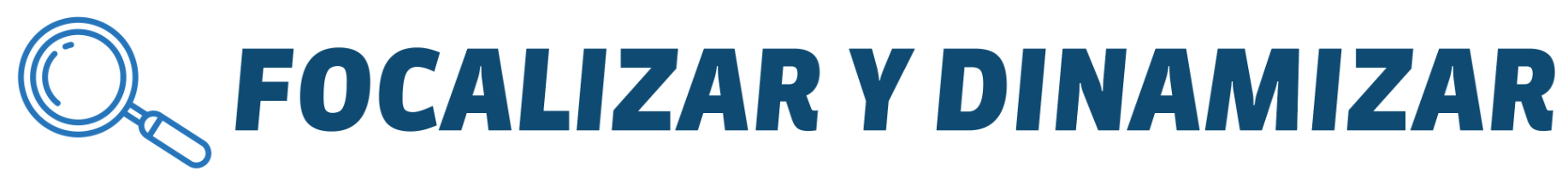 la cooperación internacional que recibe Colombia
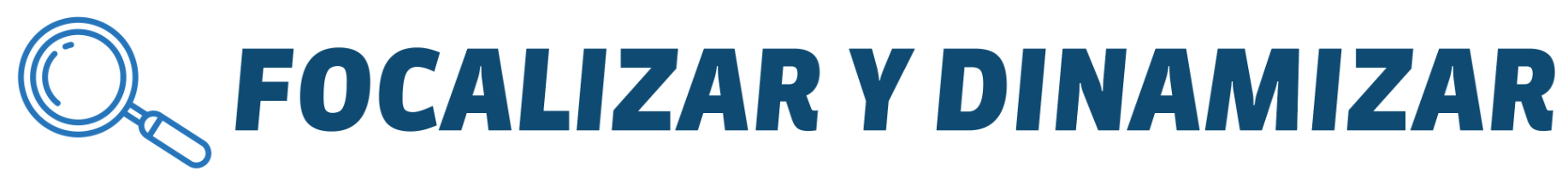 la cooperación internacional que recibe Colombia
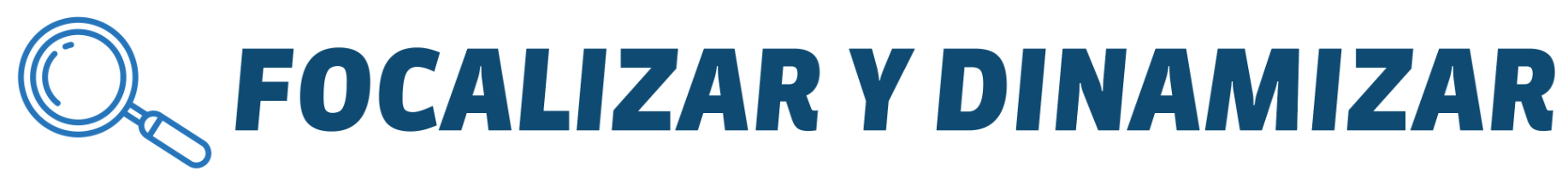 la cooperación internacional que recibe Colombia
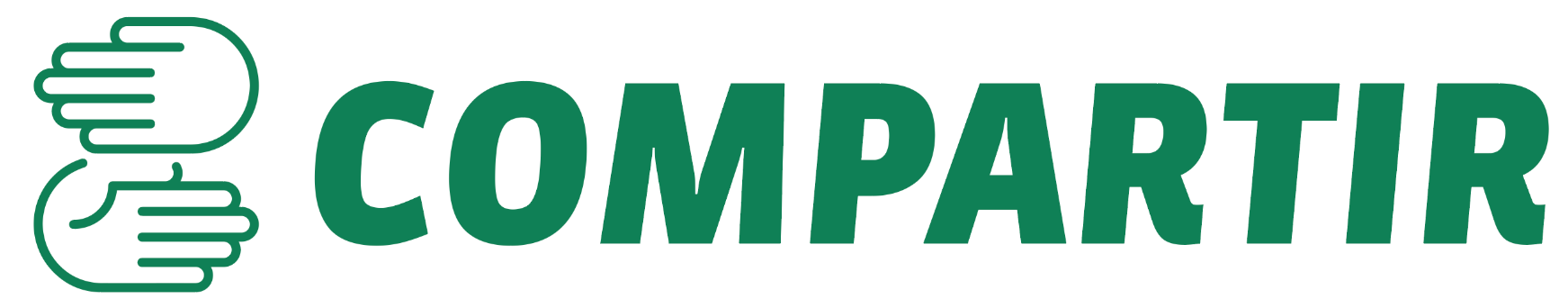 conocimiento de valor con países en desarrollo
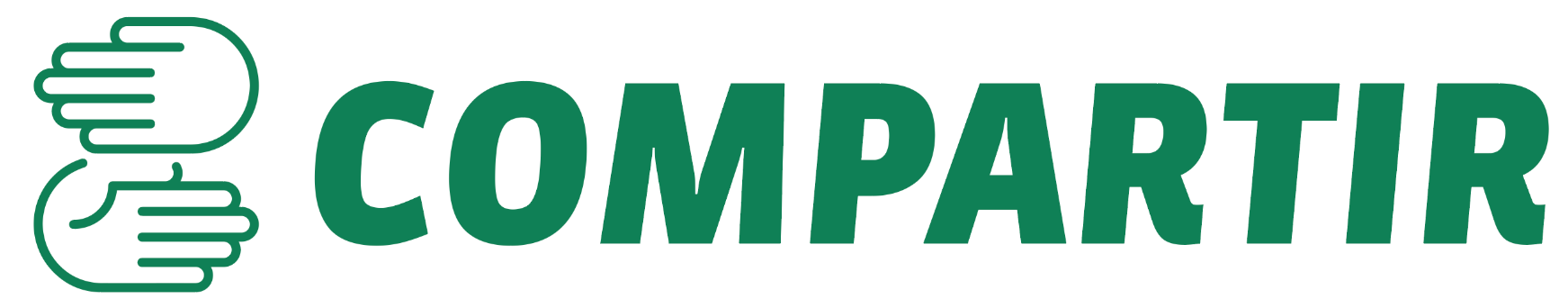 conocimiento de valor con países en desarrollo
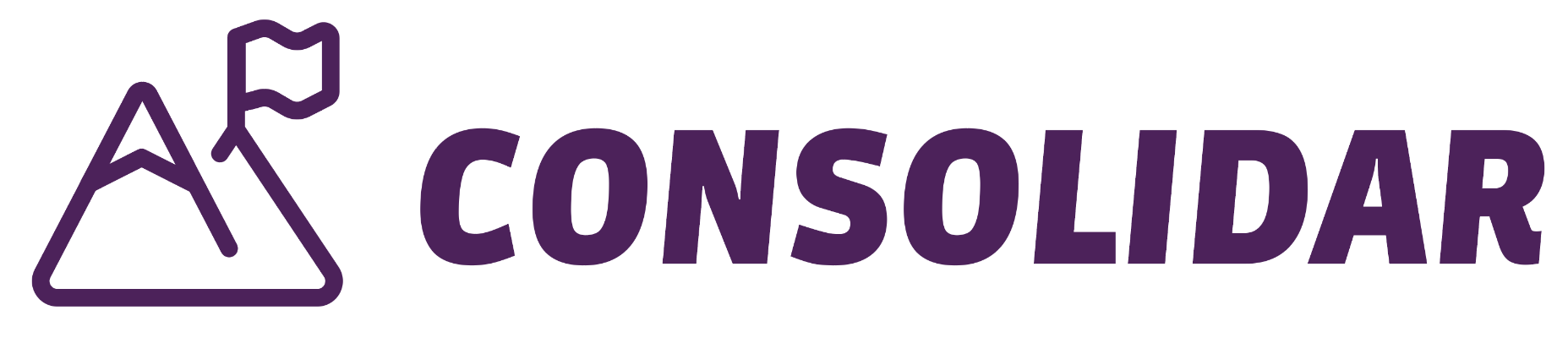 una APC-Colombia apasionada y efectiva
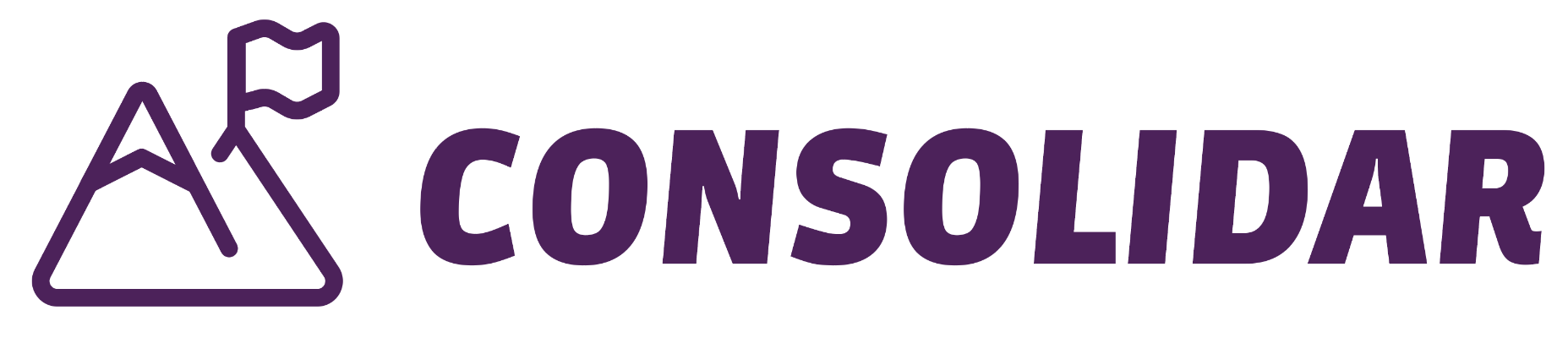 una APC-Colombia apasionada y efectiva
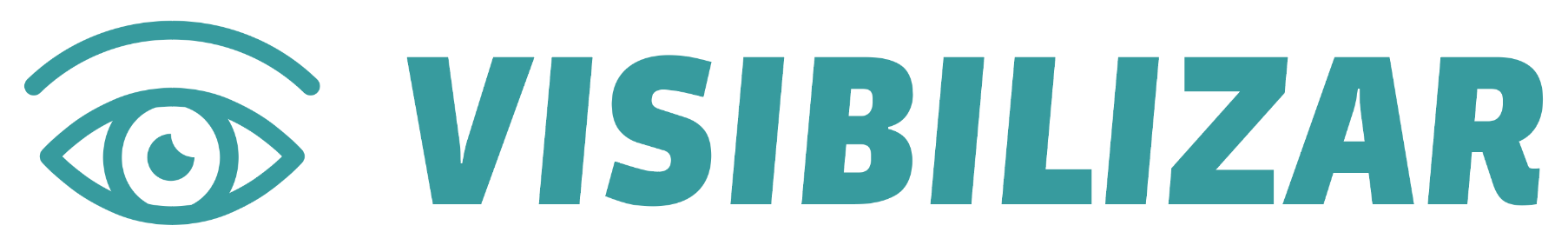 los resultados de la Cooperación Internacional
Cambios 3° Trimestre 2017
Teniendo en cuenta los cambios en las prioridades de gobierno, se realizaron ajustes en las megametas y resultados cuatrienio, definidas en la Hoja de Ruta de la Cooperación 2015-2018, esto incidió en la orientación del plan de acción y, por ende, se debieron cambiar entregables asociados al objetivo de visibilizar y otros entregables de los objetivos misionales que se debieron crear para responder a los resultados de cuatrienio actualizados. Lo anterior justifica el ajuste de los entregables y metas que se describen a continuación que rigen a partir del tercer trimestre de 2017.
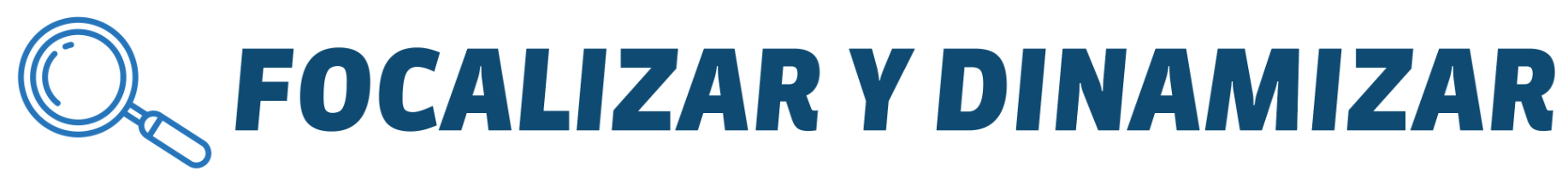 la cooperación internacional que recibe Colombia
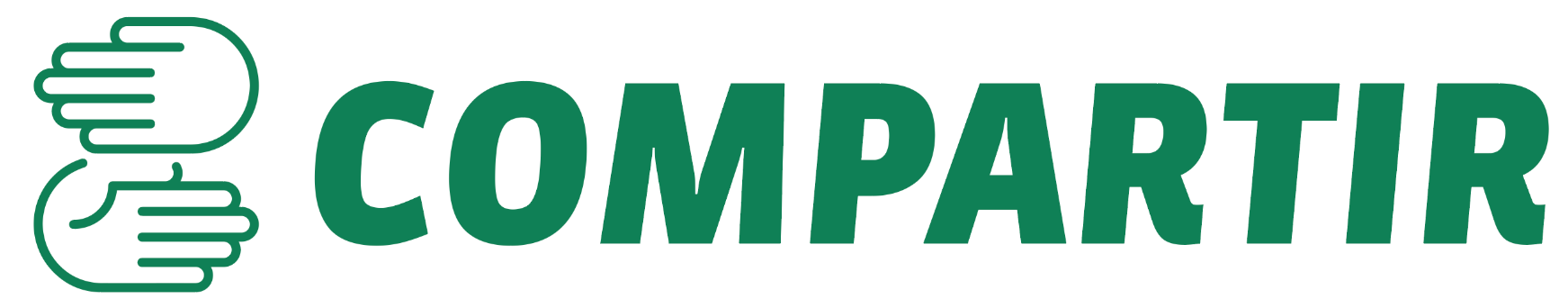 conocimiento de valor con países en desarrollo
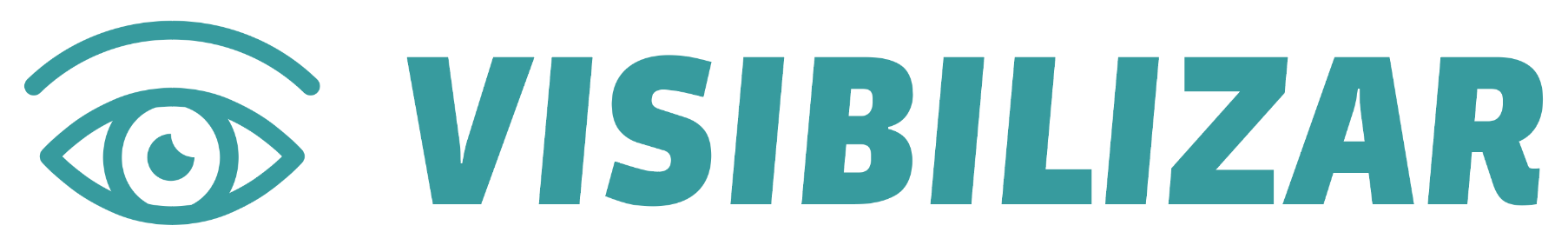 los resultados de la Cooperación Internacional
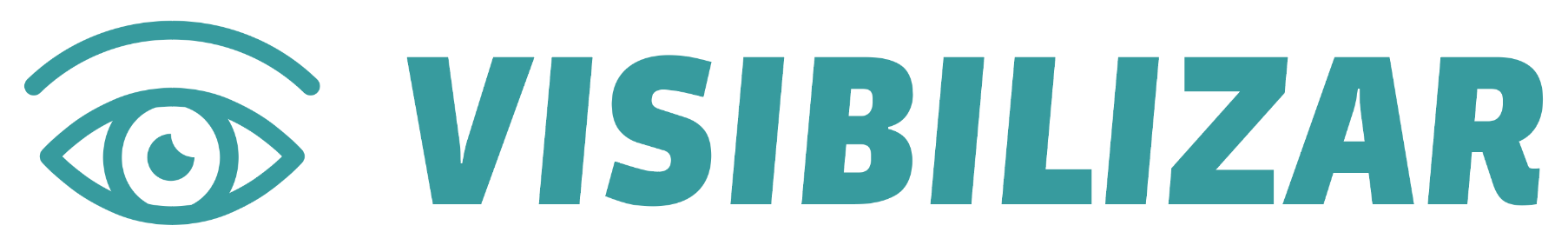 los resultados de la Cooperación Internacional